วันที่ 12  มกราคม  2564  เวลา  08.00 น.  ณ   ห้องประชุมสำนักงานส่งเสริม
การปกครองท้องถิ่นจังหวัดยโสธร ชั้น 2  ศาลากลางจังหวัดยโสธร   นายสมยศ  นามพุทธา  
ท้องถิ่นจังหวัดยโสธร  เป็นประธานการประชุม  พร้อมด้วยผู้อำนวยการกลุ่มงาน หัวหน้าฝ่าย ร่วมประชุมMorning Brief  เพื่อติดตามงานนโยบายเร่งด่วนที่สำคัญ
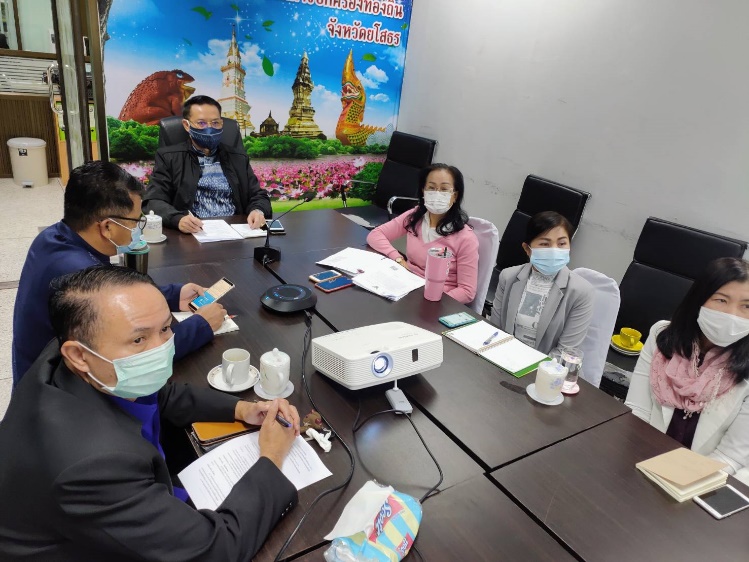 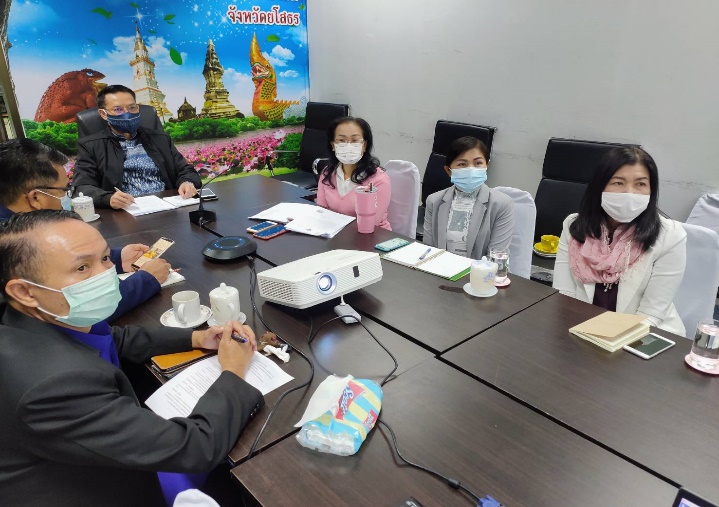 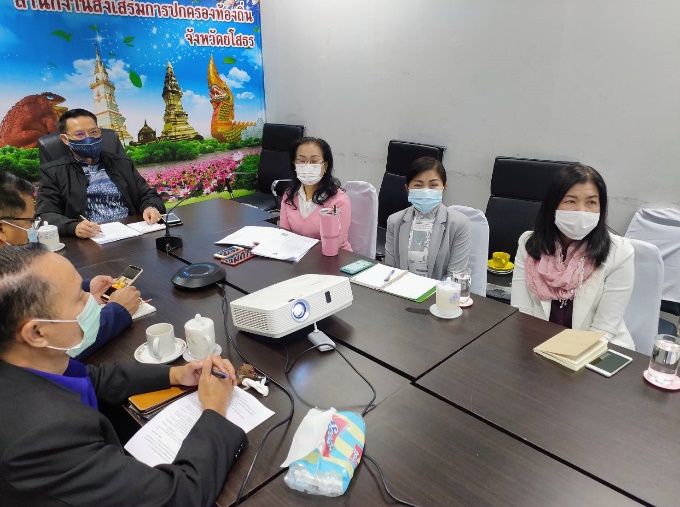